Beneficiile medicale
pentru angajați
de la intenție la rezultate
1
Cine este Alina?
Managementul performanțelor
Recrutare
Satisfacția angajaților
Training
Dezvoltarea 
 carierelor
Retenție
Beneficii angajați
Dezvoltare 
organizațională
Sănătatea
angajaților
Optimizarea mediului de lucru
2
Unde lucrează Alina?
Companie cu ~240 angajați din care:
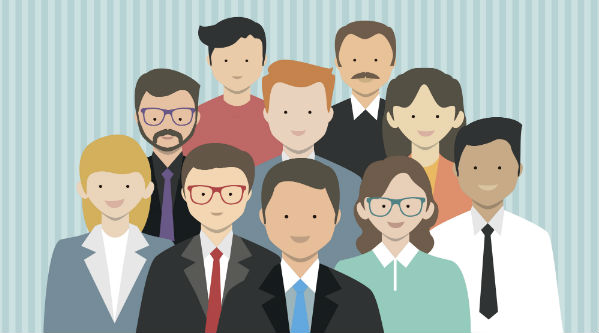 40 Management
60 TESA
130 Angajați
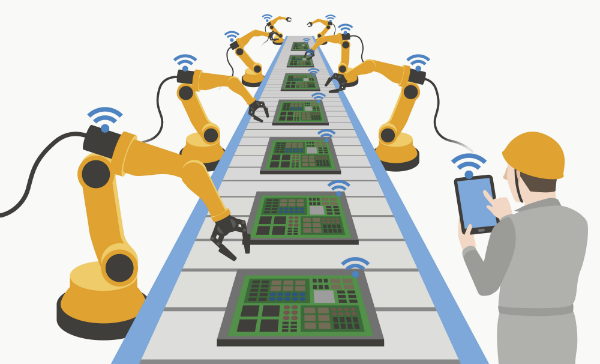 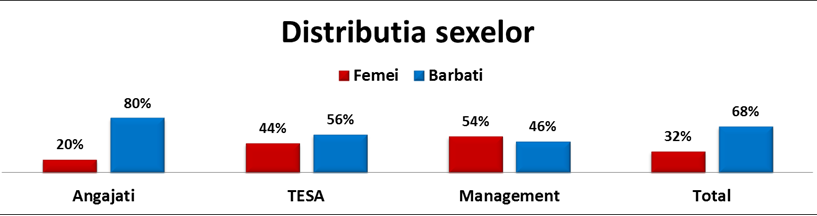 3
Ce își dorește Alina?
Beneficii pentru angajați
Asigurări private de sănătate
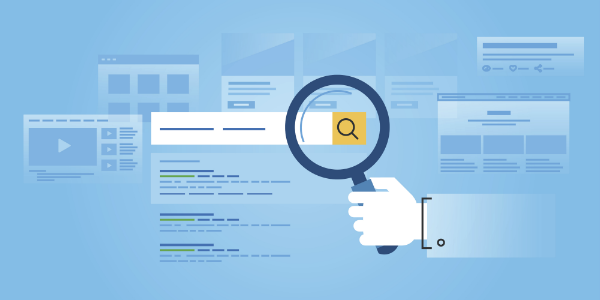 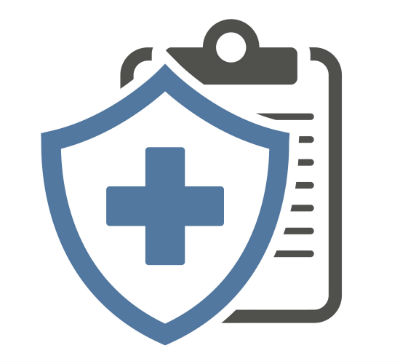 Ce trebuie să știe Alina despre asigurarea privată de sănătate
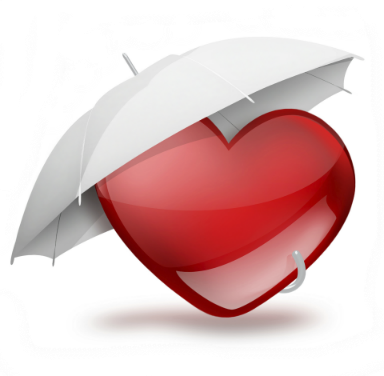 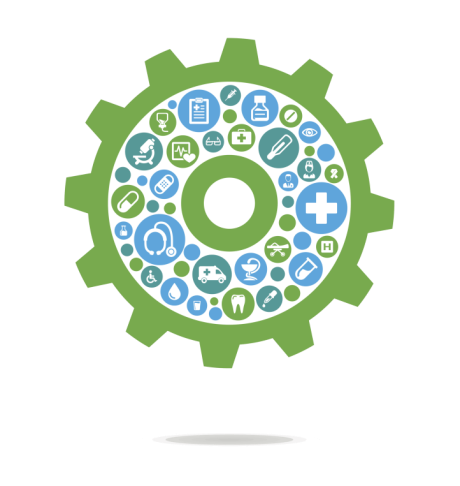 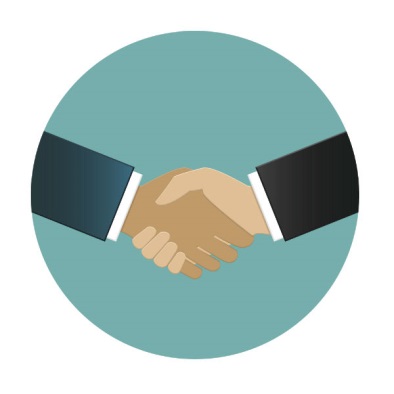 Cum funcționează
Ce acoperă
Cum o alege
4
Cum funcționează asigurarea de sănătate?
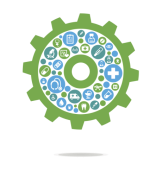 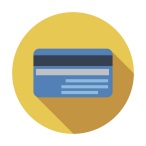 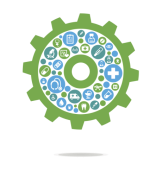 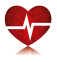 5
Ce acoperă asigurarea?
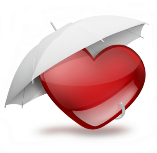 6
Cum poți combina modulele asigurării?
60 Angajați TESA
40 Management
130 Angajați
7
Cum a contractat Alina asigurarea?
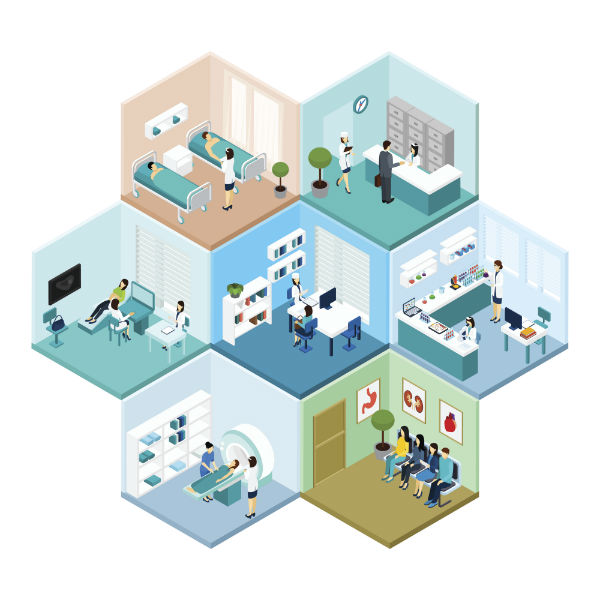 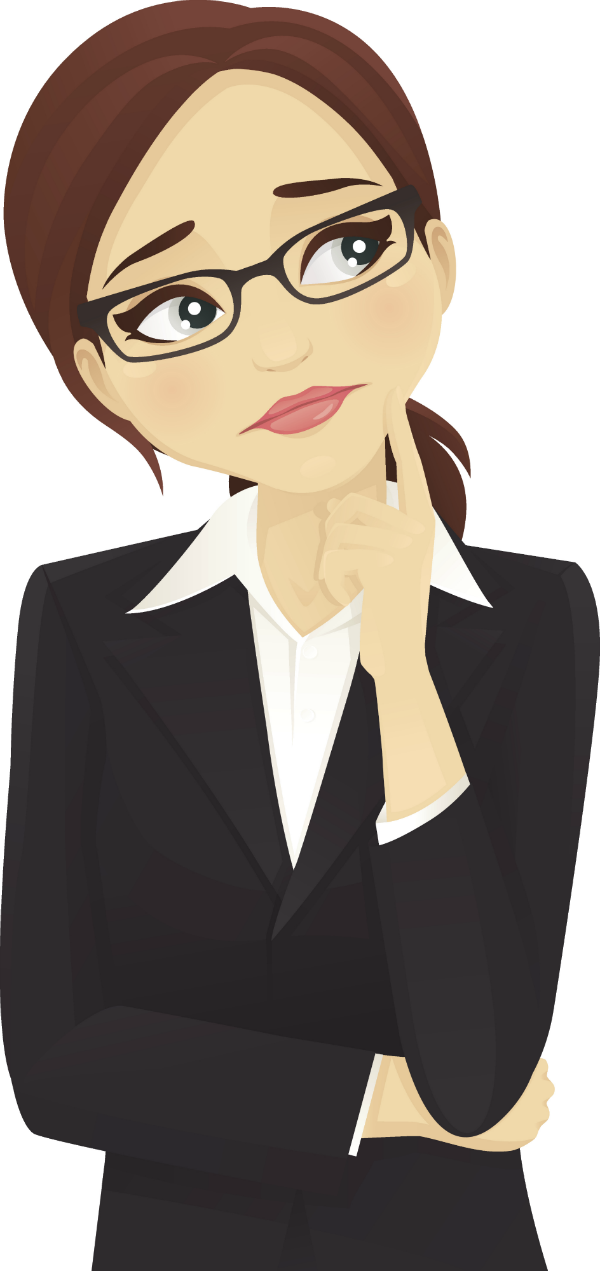 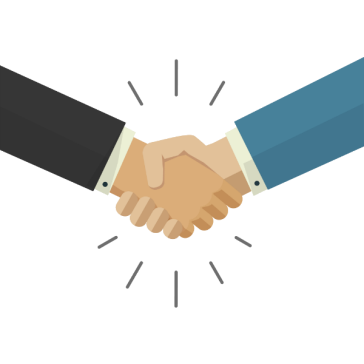 8
[Speaker Notes: Dupa ce a analizat variantele de acoperire disponibile, Alina a solicitat oferta pentru cele 3 pachete alese. Oferta a fost construita pe baza datelor demografice (varsta si sex) si geografice (locatia asiguratilor). Toate conditiile au fost agreate, iar contractul a fost semnat pe o perioada de un an.
Una dintre componentele importante a fost monitorizarea accesului la serviciile medicale, precum si a satisfactiei colegilor sai. Scopul Alinei era sa se asigure ca asigurarea va contribui la sanatatea generala a angajatilor, precum si la motivarea si engagement-ul lor.]
Ce s-a întâmplat în decurs de 6 luni?
Top 5 specializări accesate:
Nr. angajați care au beneficiat de 
servicii medicale prin asigurare
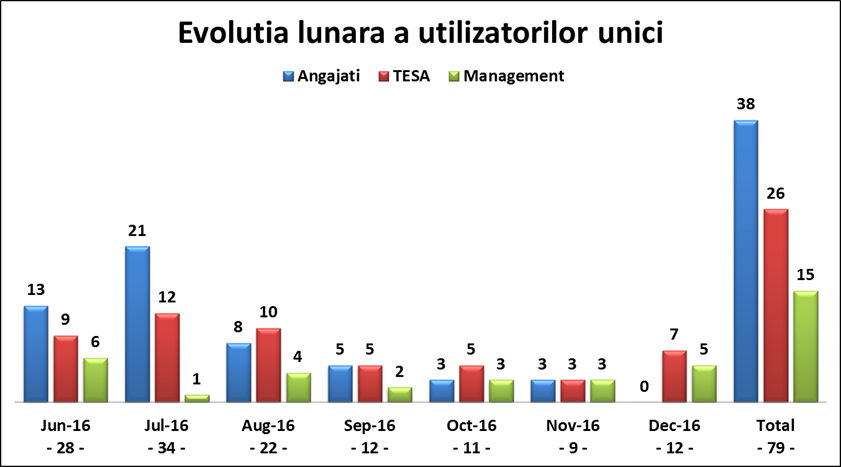 23,58% Fizioterapie
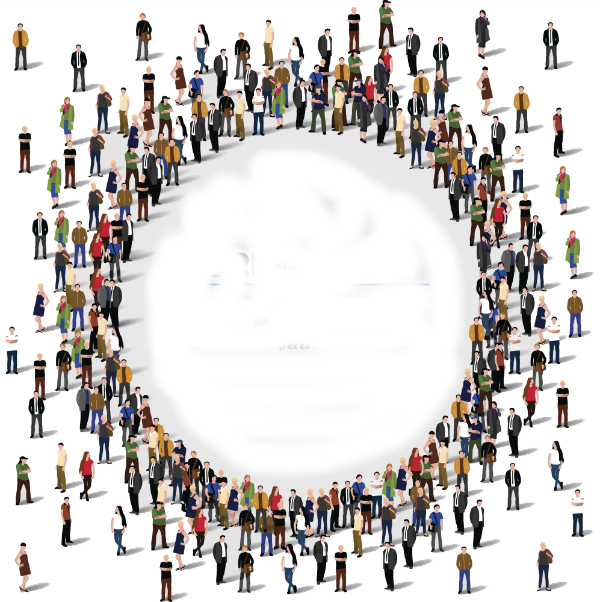 12,78% Dermatologie
79
10,36% Oftalmologie
10,18% Medicină internă
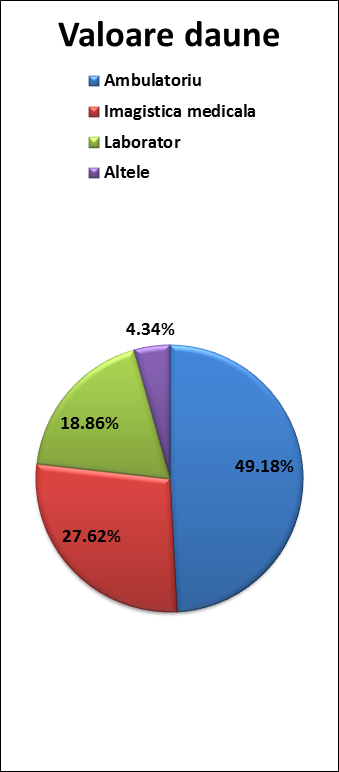 11.84% Cardiologie
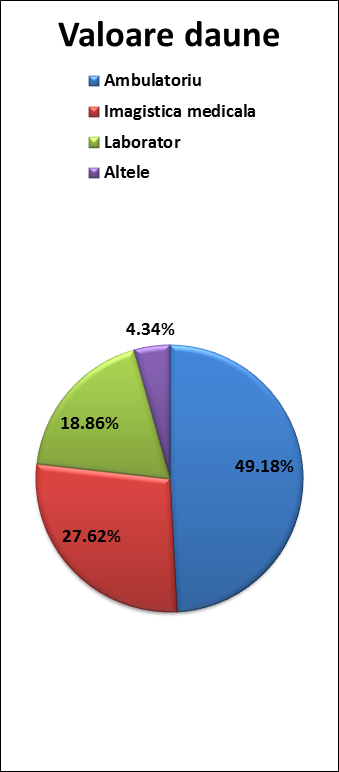 9
Ce știe Alina după 1 an
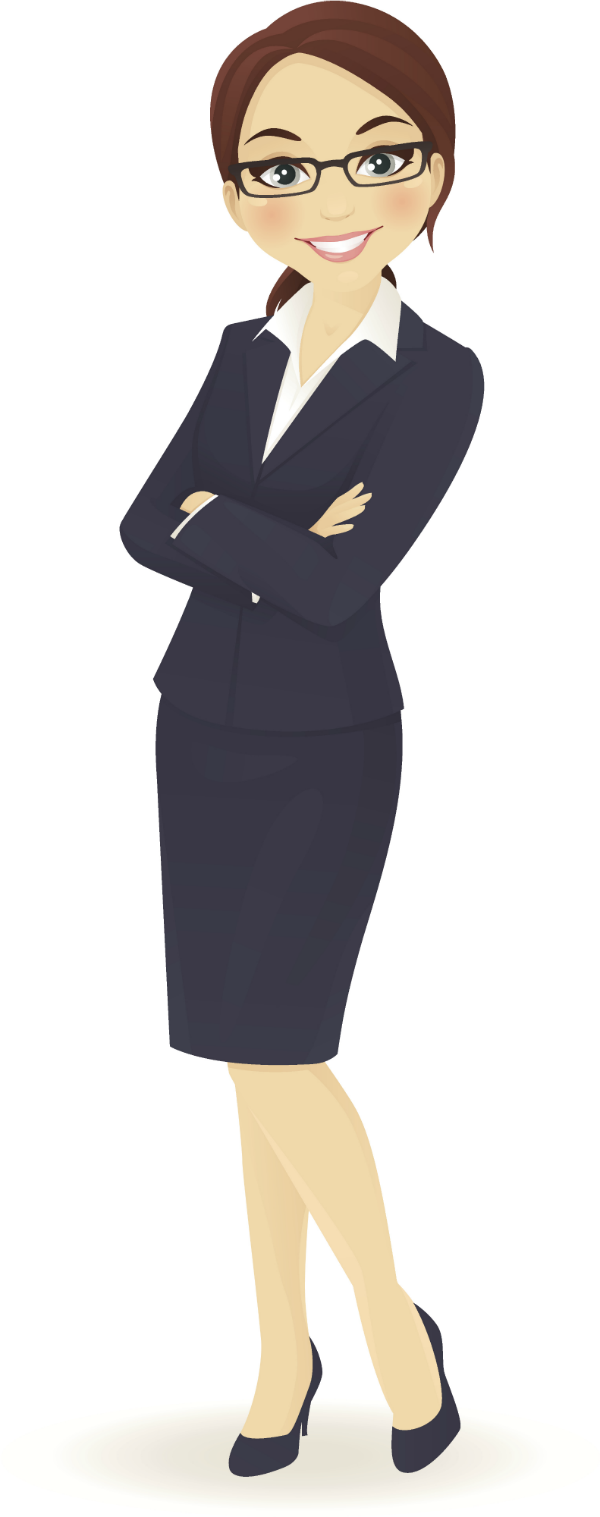 Angajații au nevoie de servicii medicale, iar asigurarea de sănătate este printre cele mai accesate beneficii;
Asigurarea de sănătate este un beneficiu ușor de implementat și accesat;
Acest beneficiu poate fi ajustat în funcție de nevoile angajaților cu ajutorul expertului în beneficii medicale;
Asigurarea de sănătate este deductibilă in totalitate, iar bugetul economisit poate fi convertit in programe dedicate angajaților.
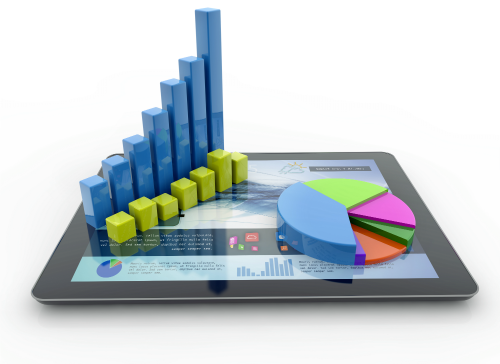 10
Mulțumesc!
Despre Signal Iduna
Dan Dobre
Locul 1 pe segmentul asigurărilor de sănătate în România.
Director Comercial
dan.dobre@signal-iduna.ro
Peste 200 de pachete 
corporate personalizate.
www.signal-iduna.ro

		Signal Iduna Romania

		SIGNAL IDUNA Romania
telefon: 0740 258 607
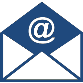 Peste 650 de clinici cu 
decontare directă în rețea.
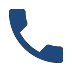 Peste 2,6 milioane clienți cu asigurări 
de sănătate la nivel de grup.
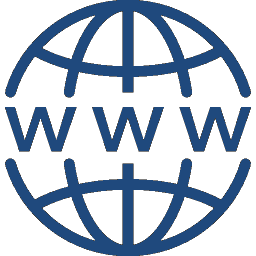 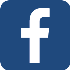 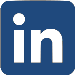 11